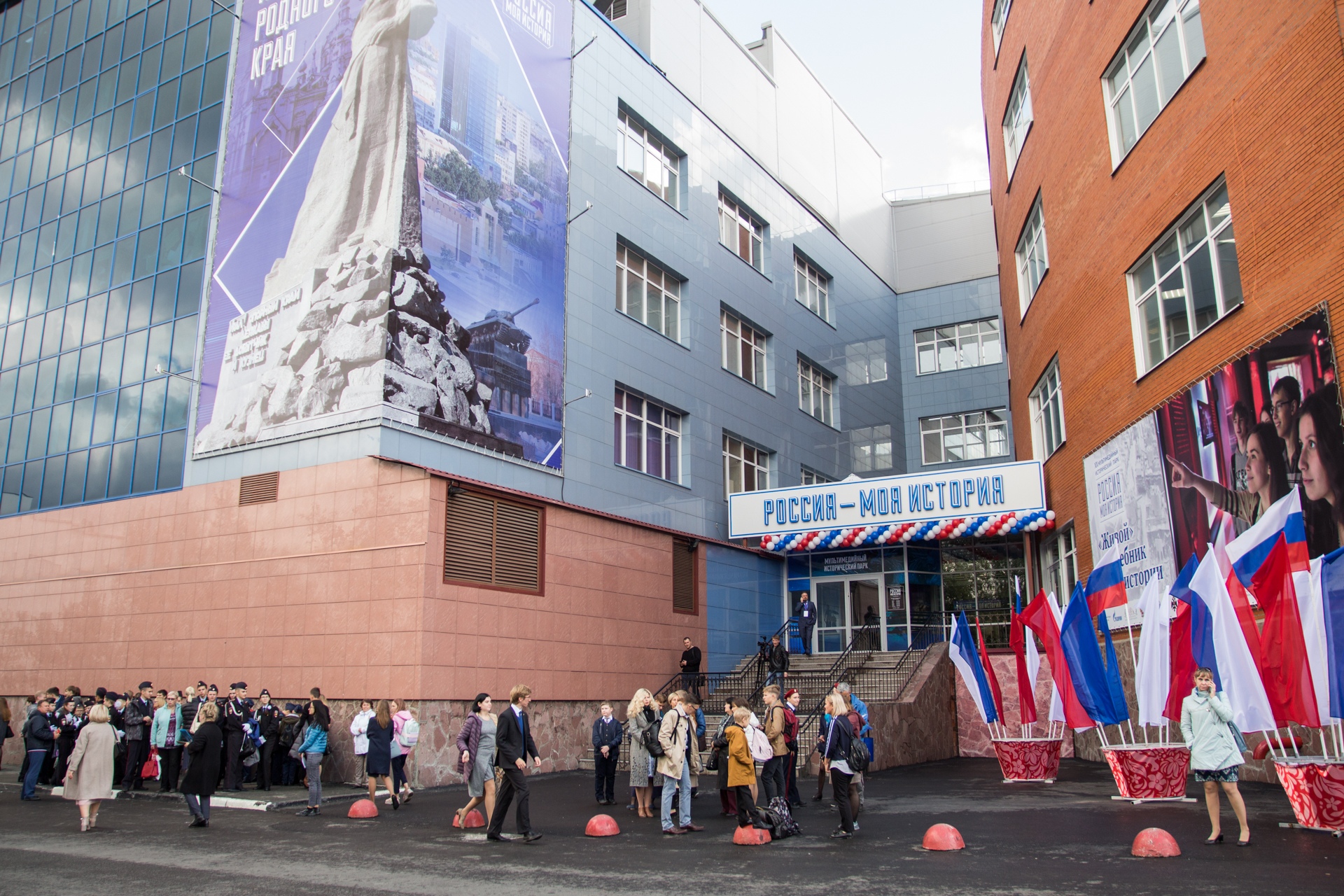 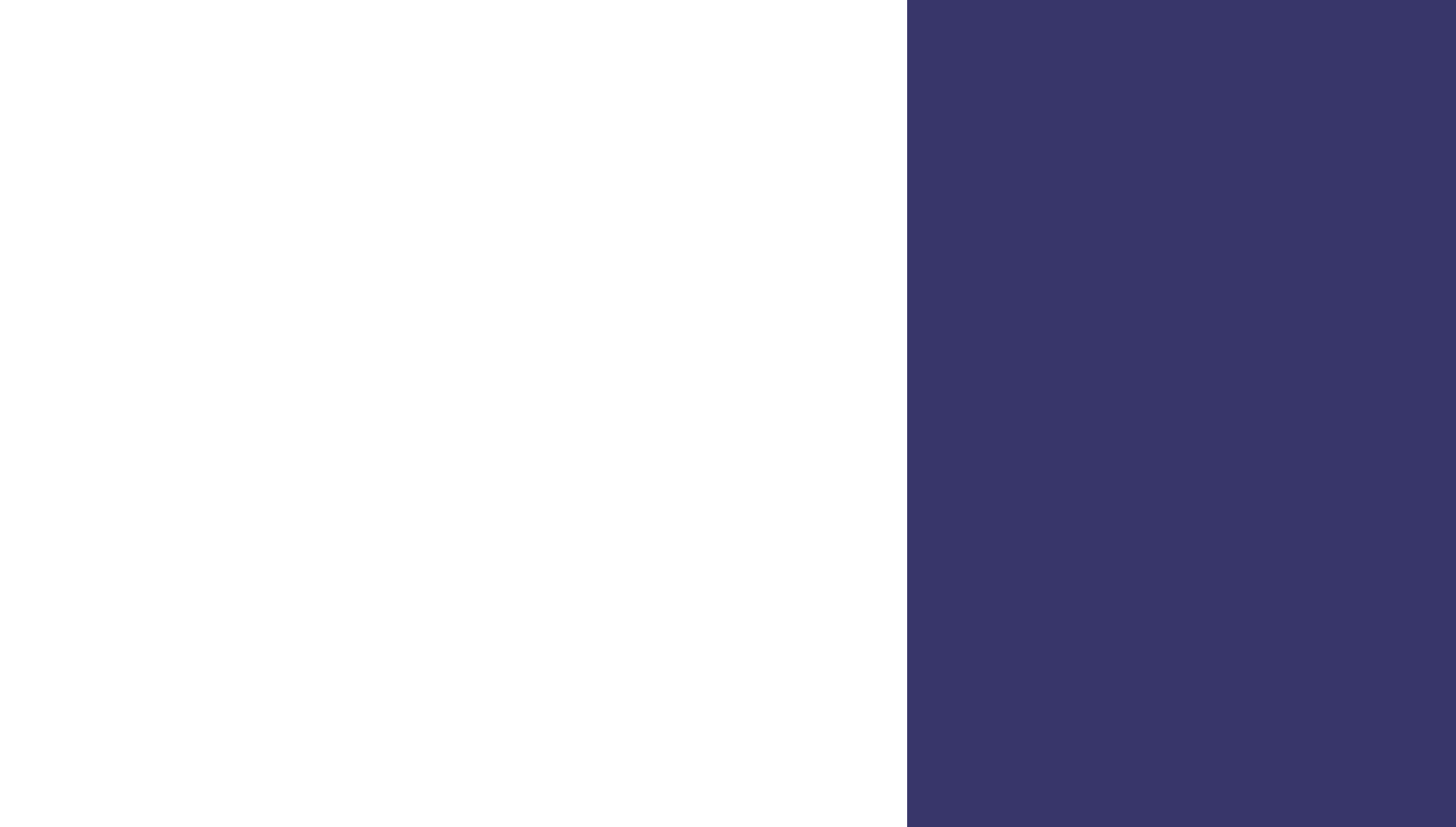 Если кто хочет идти за Мною, 
отвергнись себя, 
и возьми крест свой, 
и следуй за Мною
Мф. 16, 24
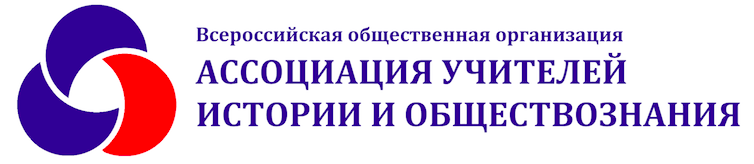 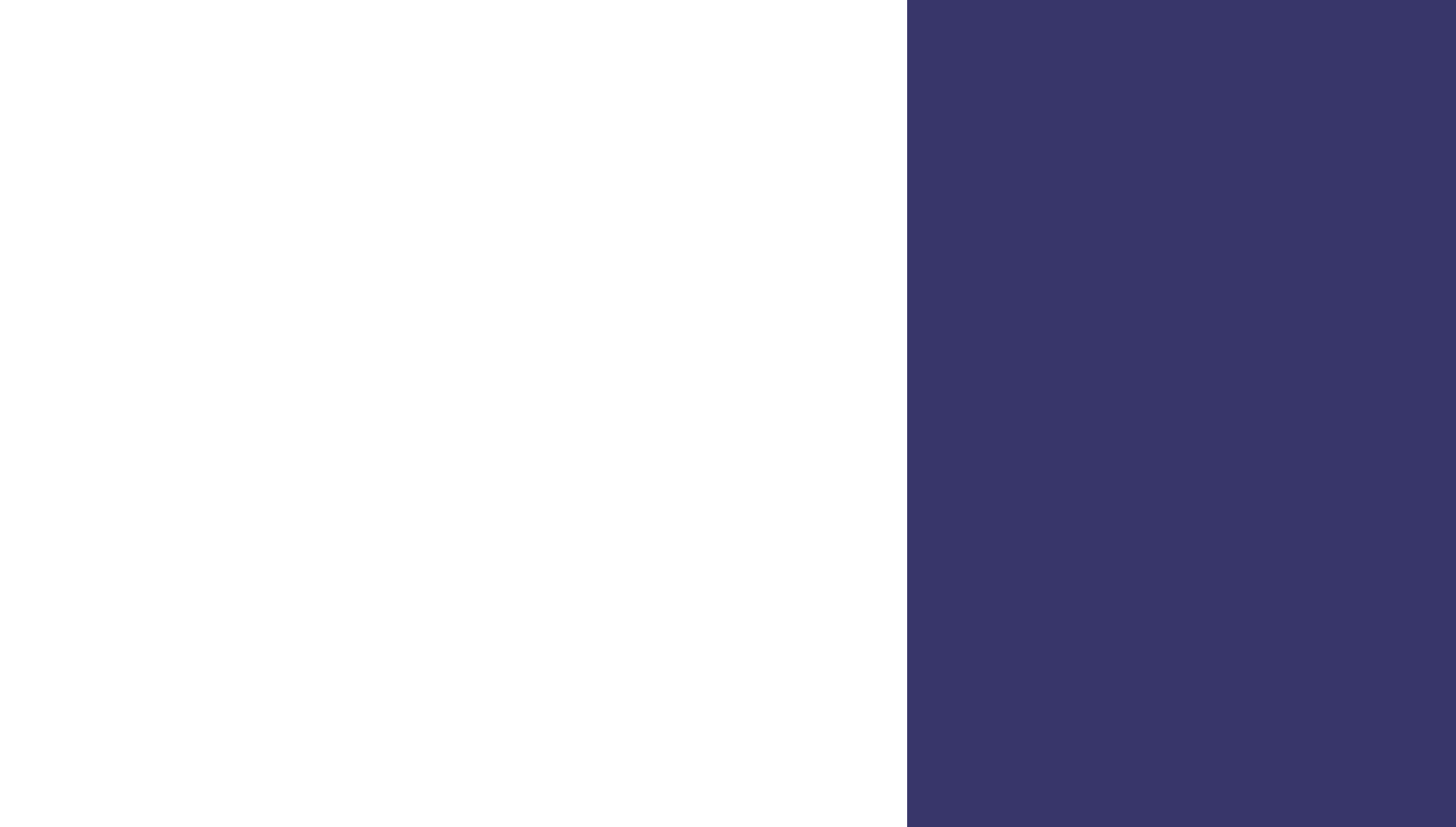 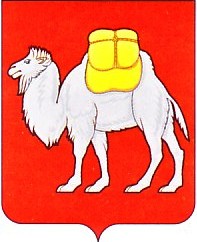 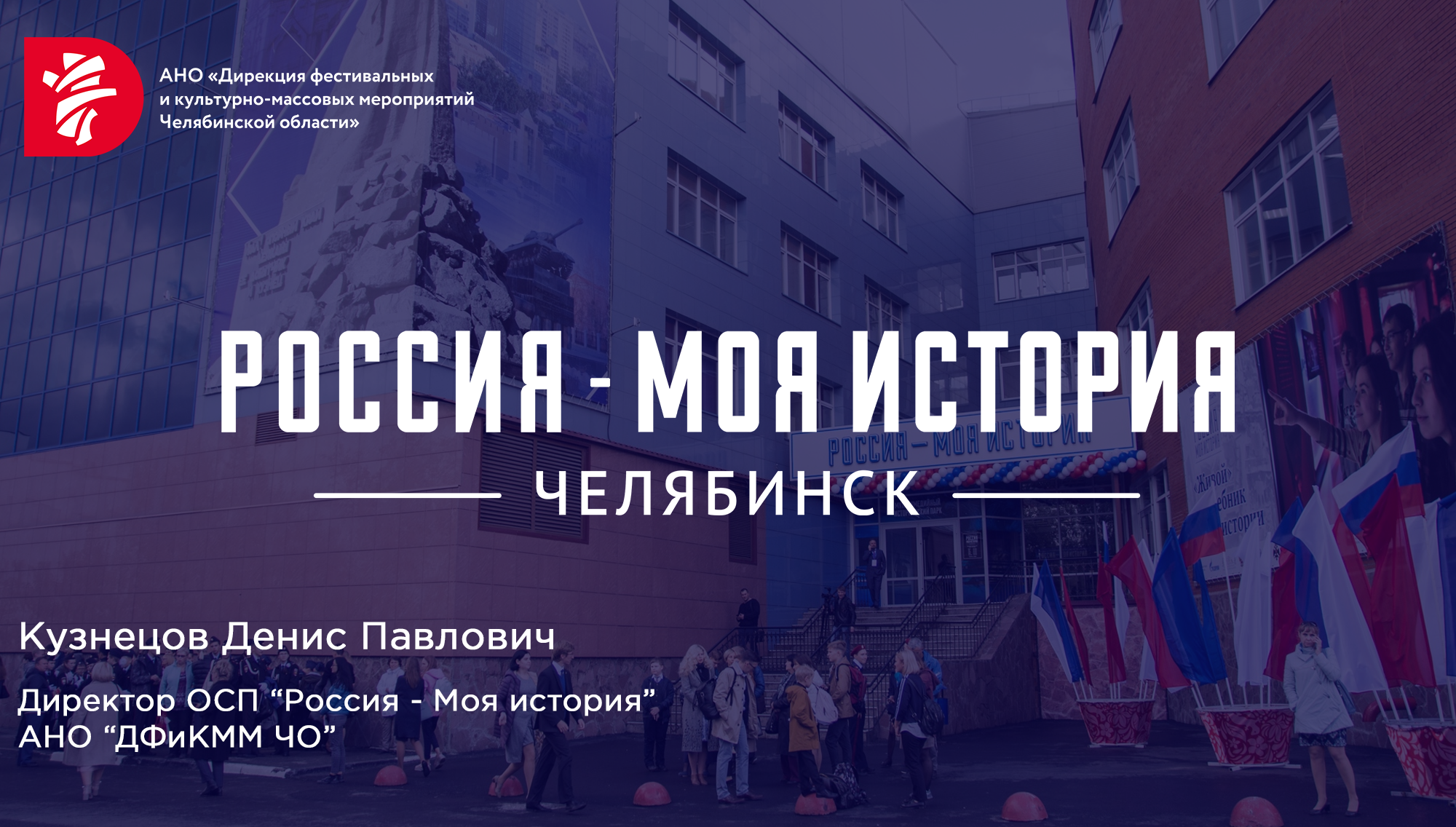 Основные направления работы 
Ассоциации учителей истории и обществознания
в свете решений Всемирного конгресса
Кузнецов Вячеслав Михайлович, kraeved_74@mail.ru, 8-908-08-09-254
канд.ист.наук, замдиректора по образовательной и экскурсионной деятельности мультимедийного парка «Россия – Моя история», руководитель ассоциации учителей истории и обществознания Челябинской области, член Союза краеведов России
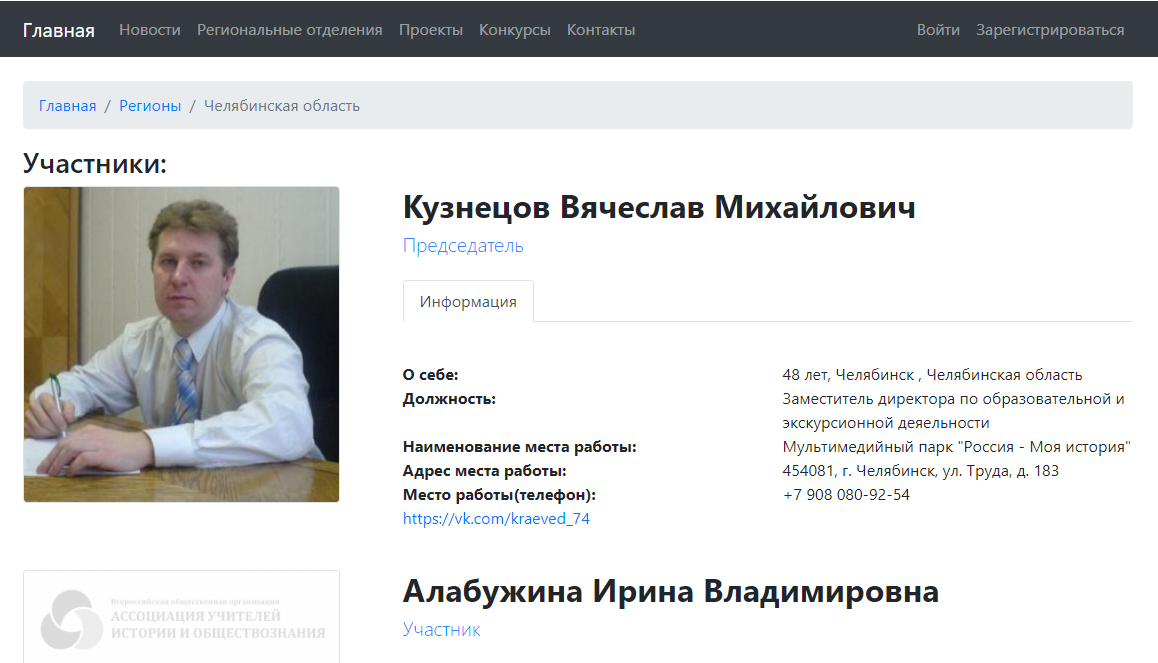 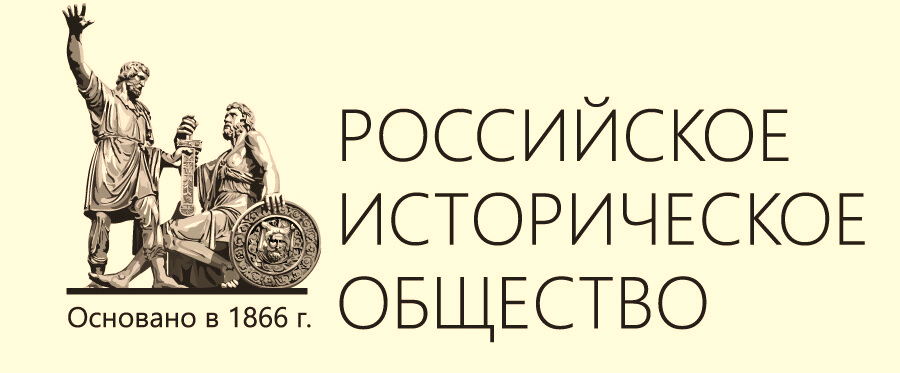 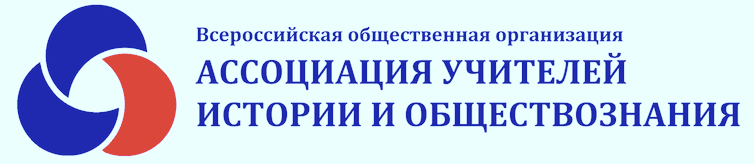 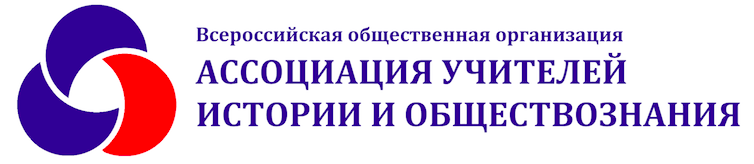 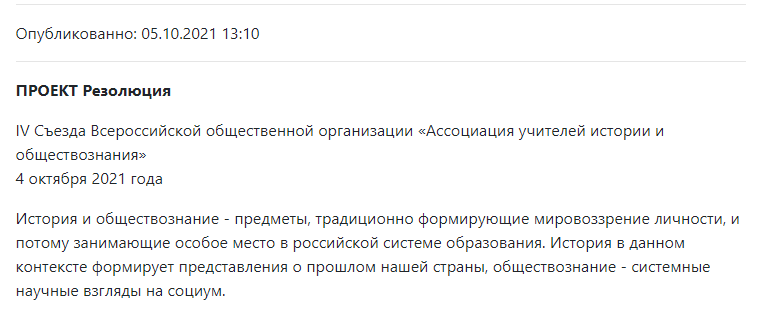 VUСА — это акроним, объединивший четыре понятия, которые в полной мере раскрывают суть неподконтрольных человеку явлений современной эпохи:
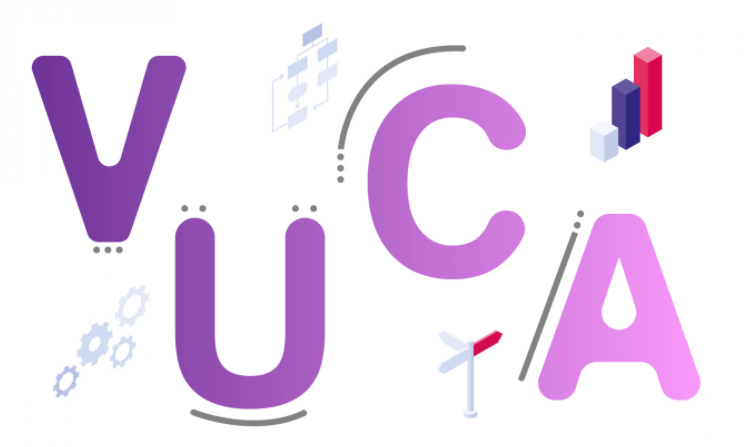 Volatility — непостоянство
Uncertainty — неопределенность
Complexity — сложность
Аmbiguity — неоднозначность
(Акроним VUCA появился в начале 1990х годов в среде американских военных и получил широкое распространение благодаря доктору поведенческих наук полковнику Стефану Гарросу, который работал над решением множества задач для Пентагона. Этим понятием он описывал неустойчивую, постоянно меняющуюся модель боевых действий).
26.10.2021
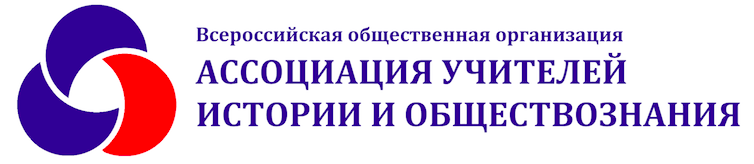 Проблемы в российском школьном историческом и обществоведческом образовании1) Проблема недостаточной согласованности основных нормативных и методических документов, регламентирующих профессиональную деятельность учителя истории и обществознания2) Проблема дисбаланса между растущим объемом содержания общественно-научных предметов и ограниченным количеством времени на их изучение в школе. 3) Проблема недостаточного внимания к изучению региональной и локальной истории в ряде регионов России.4) Проблема модернизации системы повышения квалификации по предмету и процедур аттестации учителей истории и обществознания.5) Развитие взаимодействия в рамках Ассоциации учителей истории и обществознания.
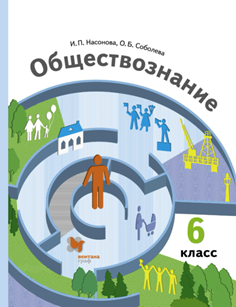 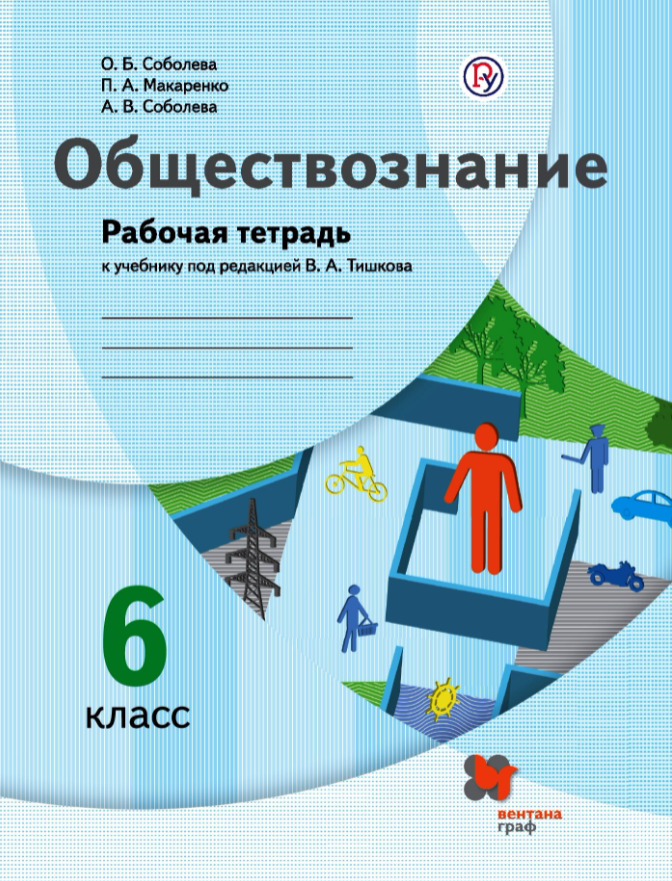 БУКВА и ДУХ  - ЗАКОН ПЕРЕХОДА ИЗ КОЛИЧЕСТВЕННЫХ ИЗМЕНЕНИЙ В КАЧЕСТВЕННЫЕ(СКОЛЬКО КАМНЕЙ СОСТАВЛЯЮТ КУЧУ?)
НАДО:
БЫЛО:
множество творческих заданий
работа с противоречивыми источниками, их критика
самостоятельное составление алгоритмов
постоянная смена условий и  корректировка
выявление проблем и дефицитов, постановка вопросов
построение и проверка гипотез
осуществление выбора и право на ошибку
развитие эмоционального и социального интеллекта, работа в разных ролях
невозможность все контролировать, жить в мире хаоса
везде искать позитив, оптимизм
множество познавательных заданий и вопросов
работа с несколькими источниками
43 памятки
уроки-практикумы поминутно
стремление научить  сделать правильно
работать в команде по ролям, выбор роли
развитие критического мышления
26.10.2021
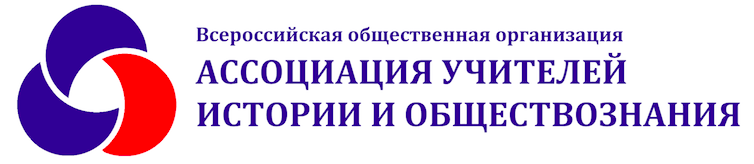 Предложения:
- Закрепить на уровне нормативных документов понимание истории как единого предмета и усилить связь российской, всеобщей и региональной истории - Обеспечить преемственность программ по истории и по обществознанию в школе и в организациях СПО Примерных рабочих программах по истории и по обществознанию разграничить основные и дополнительные дидактические единицы;- Вернуть в учебный план 3 часа истории в неделю в 9 классе (в т.ч. при 5-дневной учебной неделе), восстановить преподавание обществознания с 5 класса, расширить преподавание обществознания не менее чем до 2-х часов в неделю;- Разработать перечень дидактических единиц по региональной истории, обязательных к изучению;- Убрать из аттестационных процедур для учителей истории и обществознания показатель результативность ЕГЭ по предмету;- Рассмотреть возможность предоставления школьным учителям истории возможности оформить «Пушкинскую карту» или ее аналог;- Предоставить учителям возможность проводить выездные уроки истории для своих классов в музеях по конкретным темам в соответствии с учебным планом.
VUСА — это акроним, объединивший четыре понятия, которые в полной мере раскрывают суть неподконтрольных человеку явлений современной эпохи:
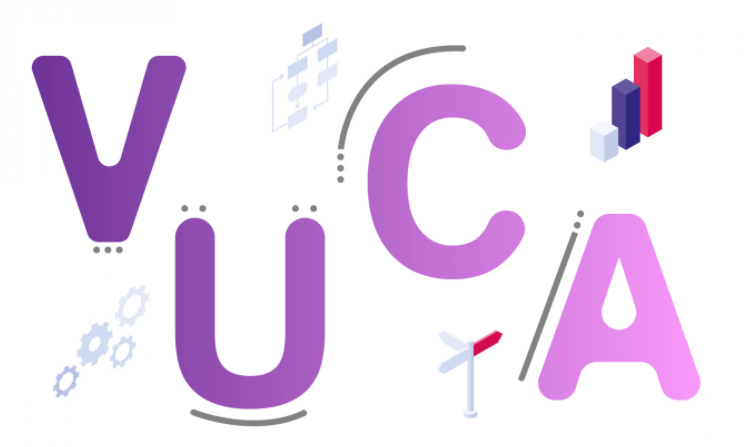 Volatility — непостоянство
Uncertainty — неопределенность
Complexity — сложность
Аmbiguity — неоднозначность
это не характеристика «дивного нового мира», в котором страшно жить, а ключ к осведомленности, или, soft skills, которым можно научиться, чтобы жить и быть успешным  в этой реальности
26.10.2021
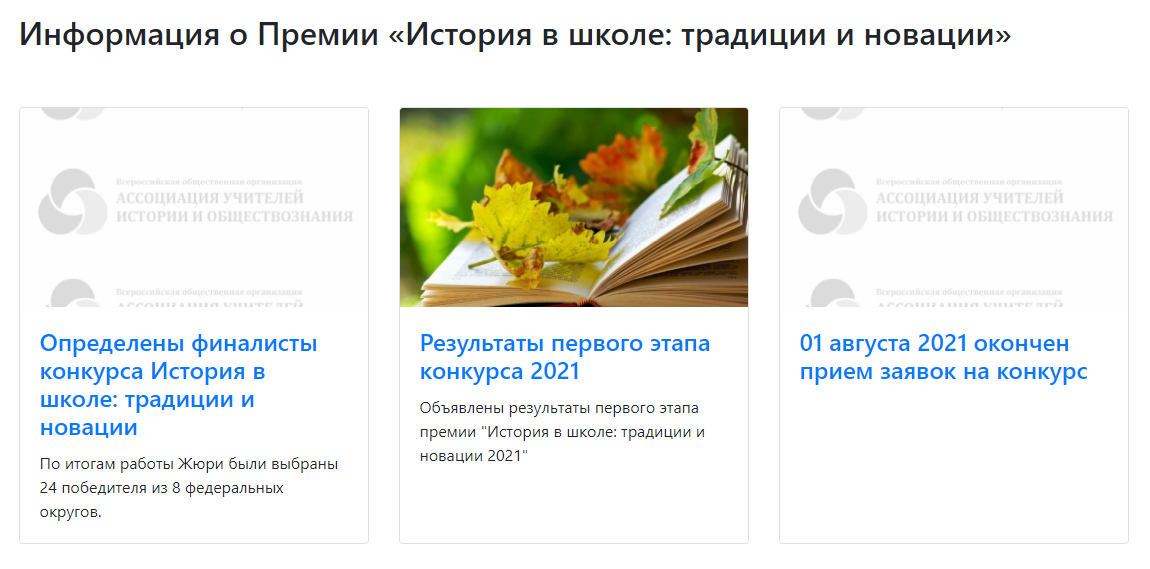 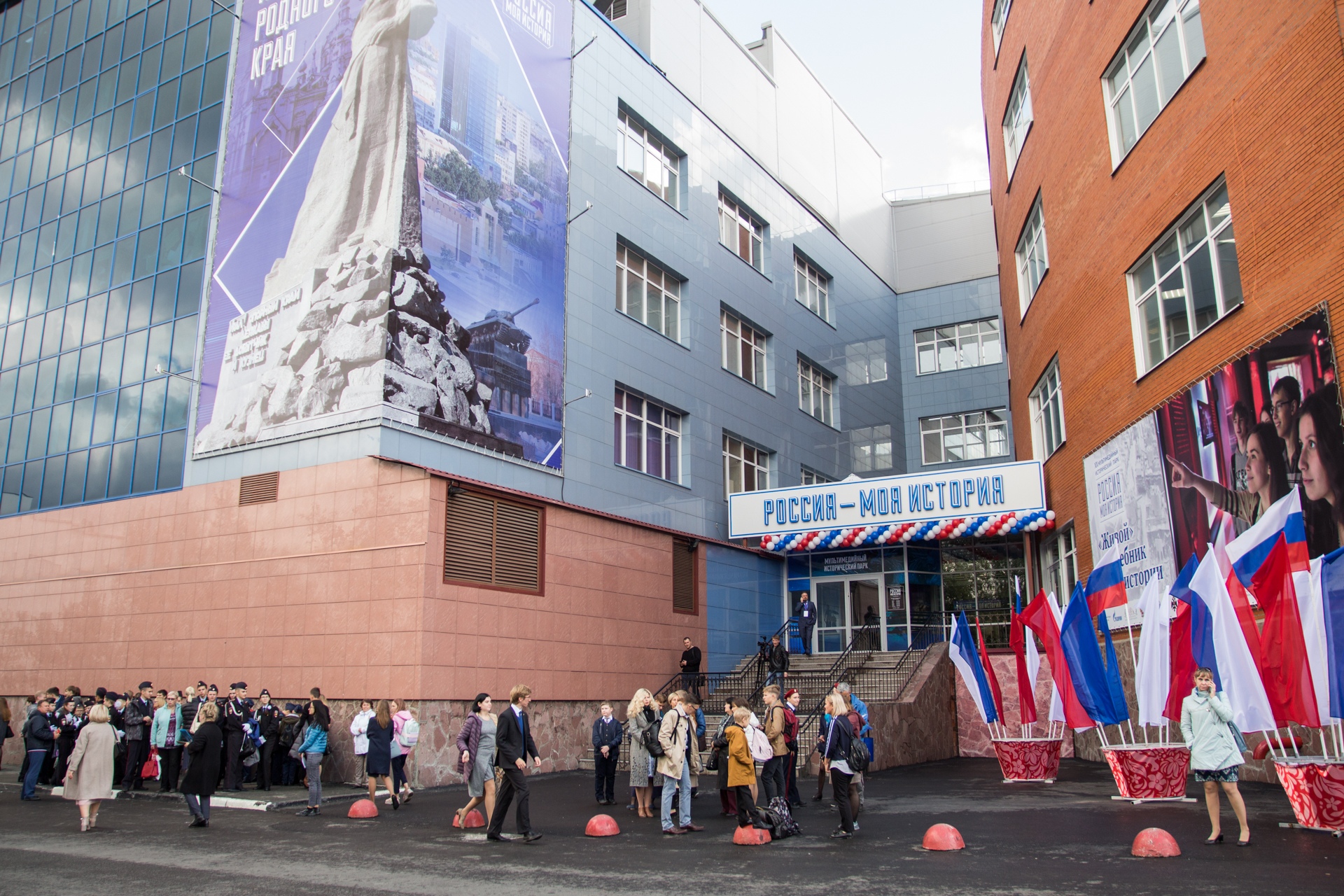 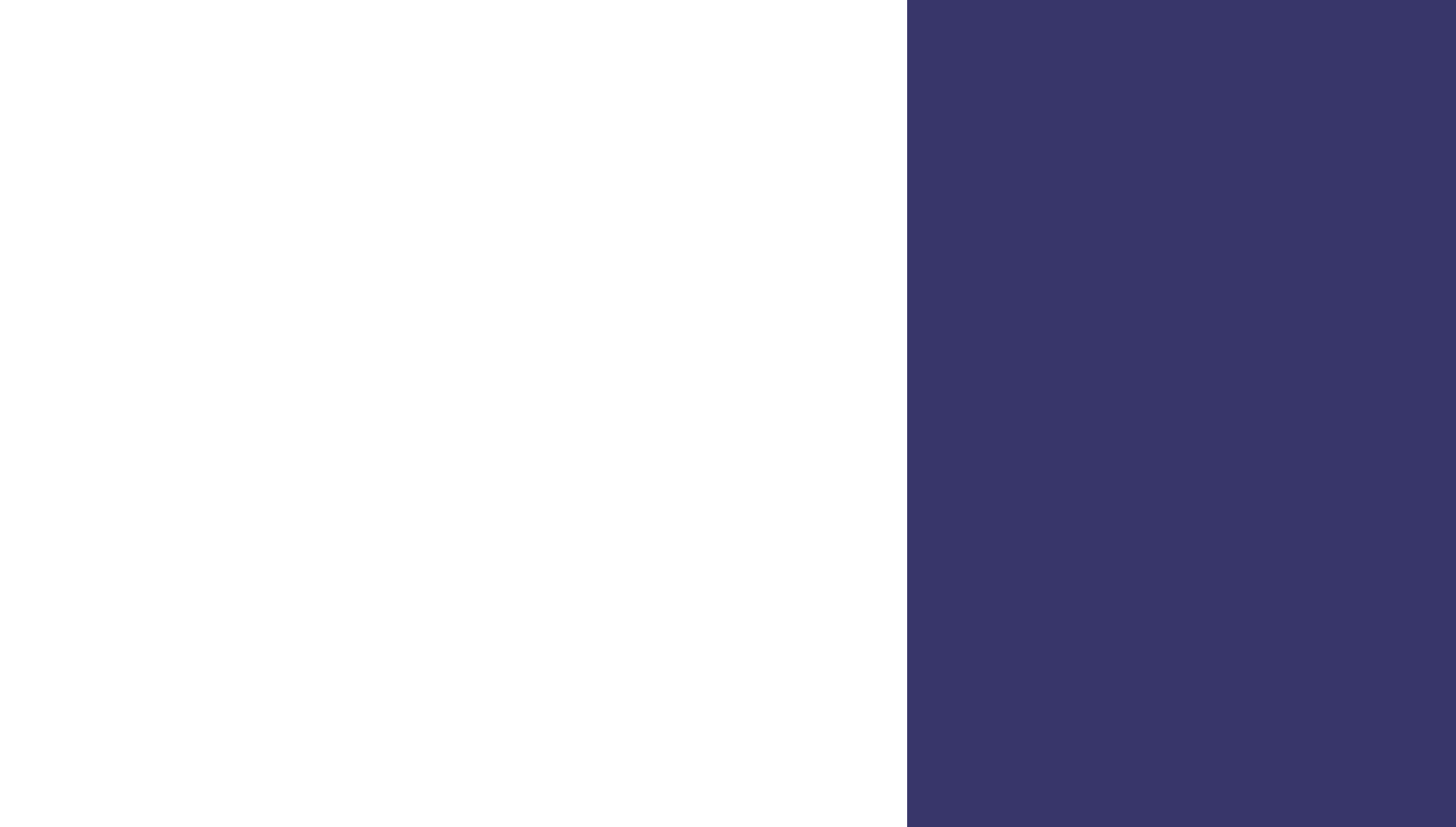 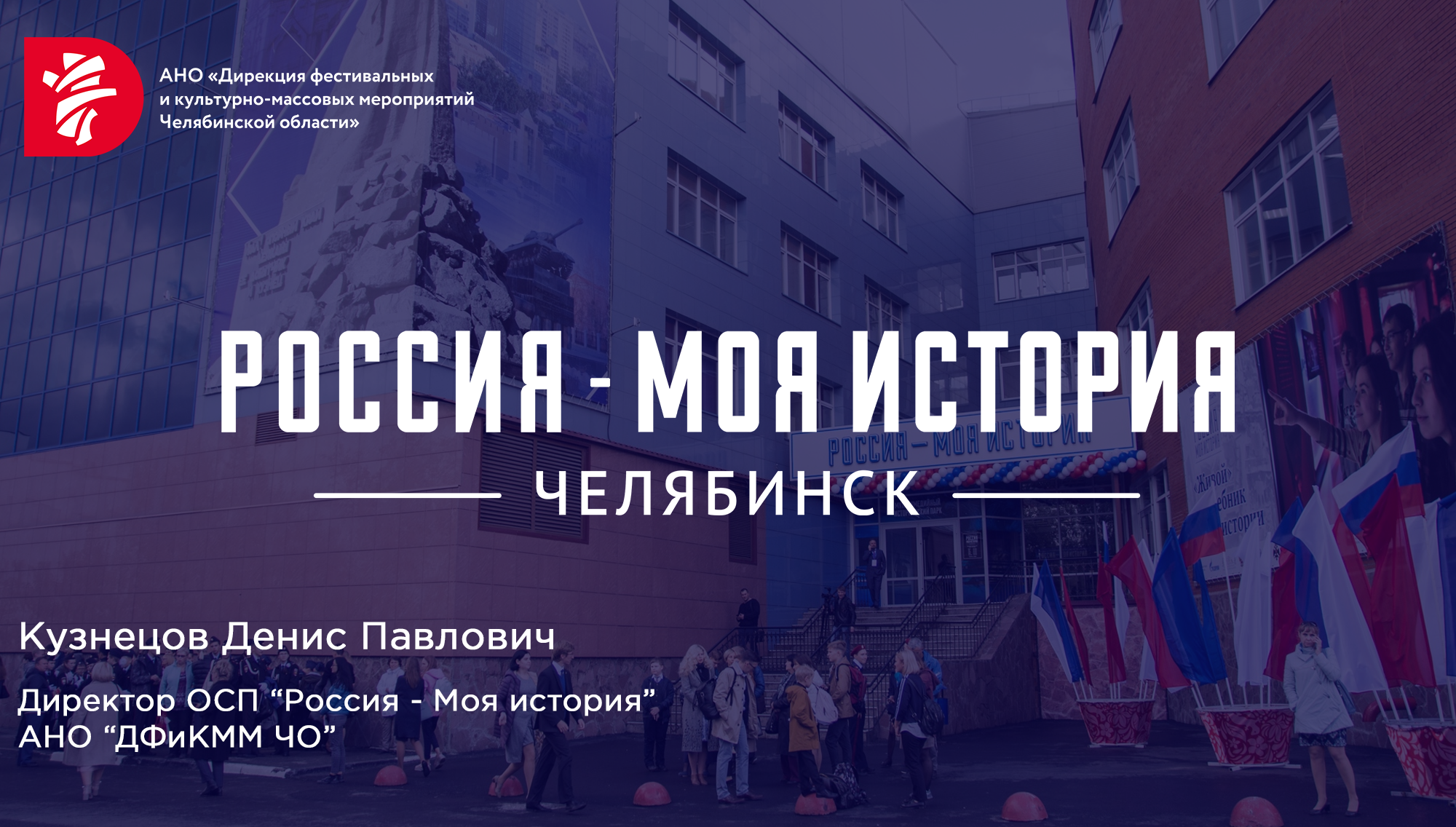 Мультимедийный исторический парк
РОССИЯ –МОЯ ИСТОРИЯ 
 ЧЕЛЯБИНСК
ул. Труда, д. 183
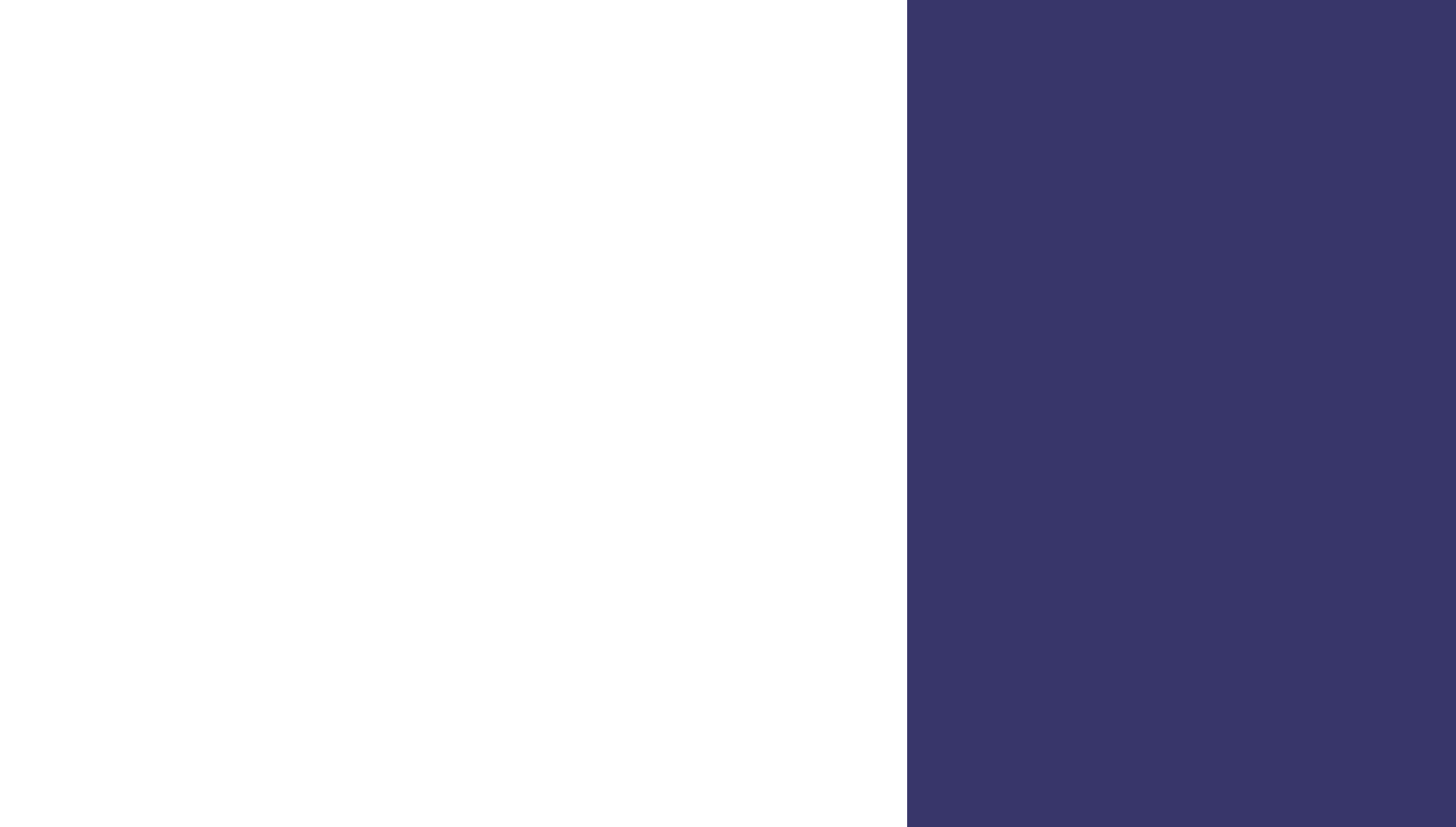 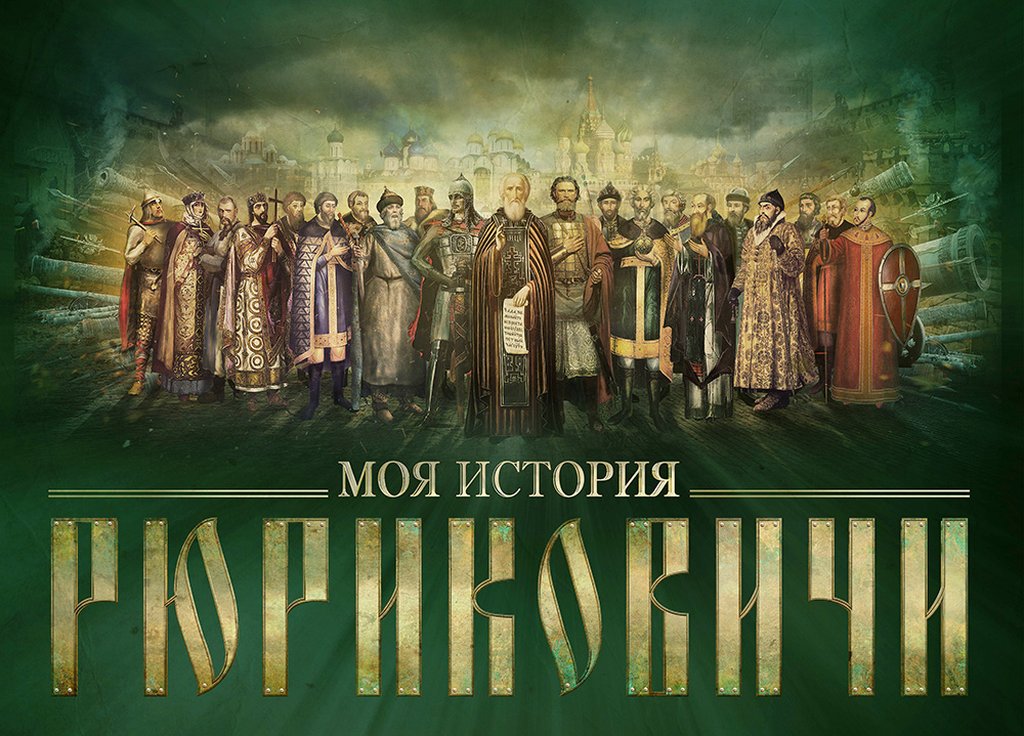 Постоянные экспозиции исторического парка 
«Россия – Моя история»
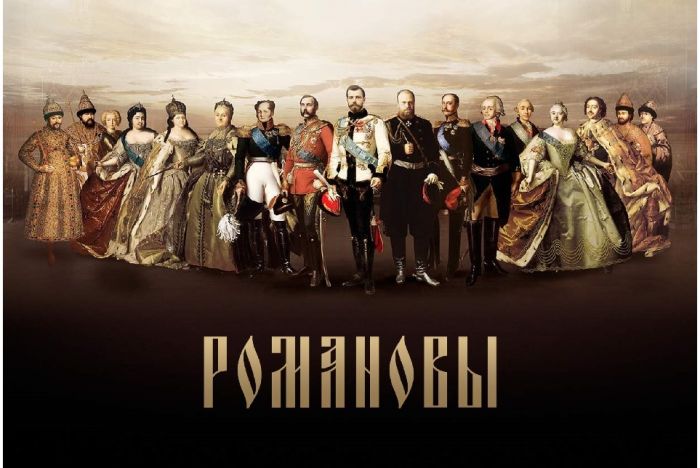 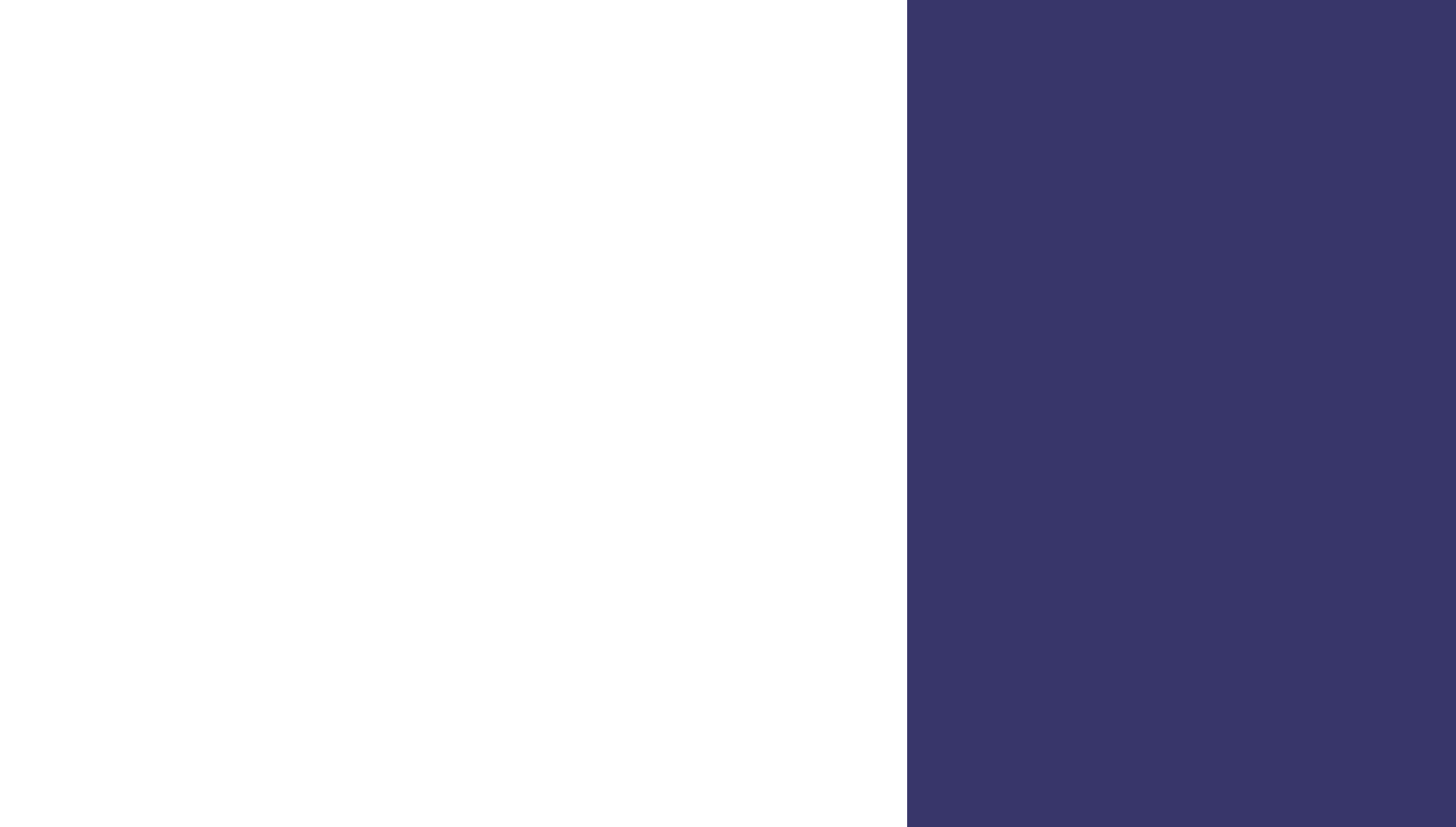 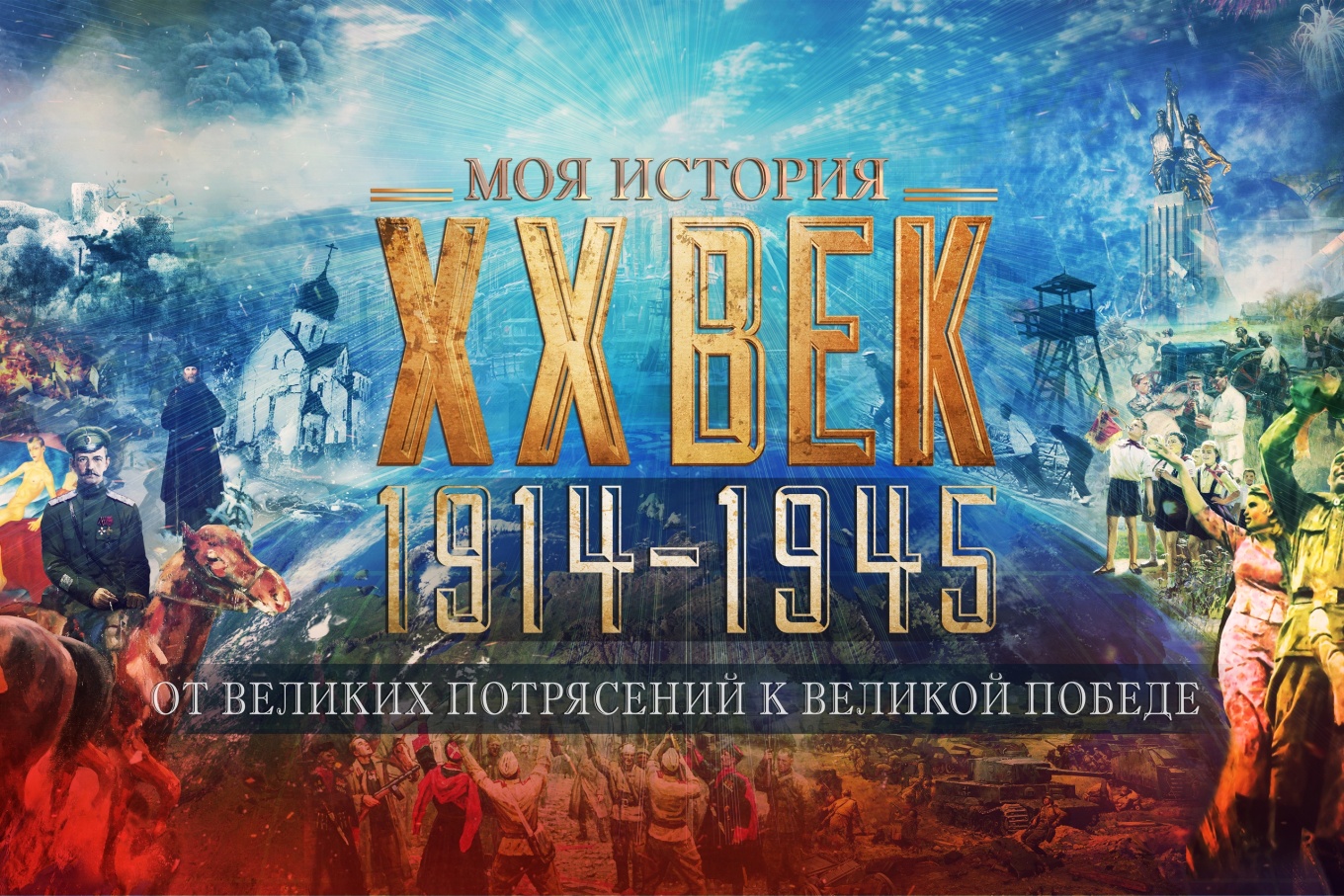 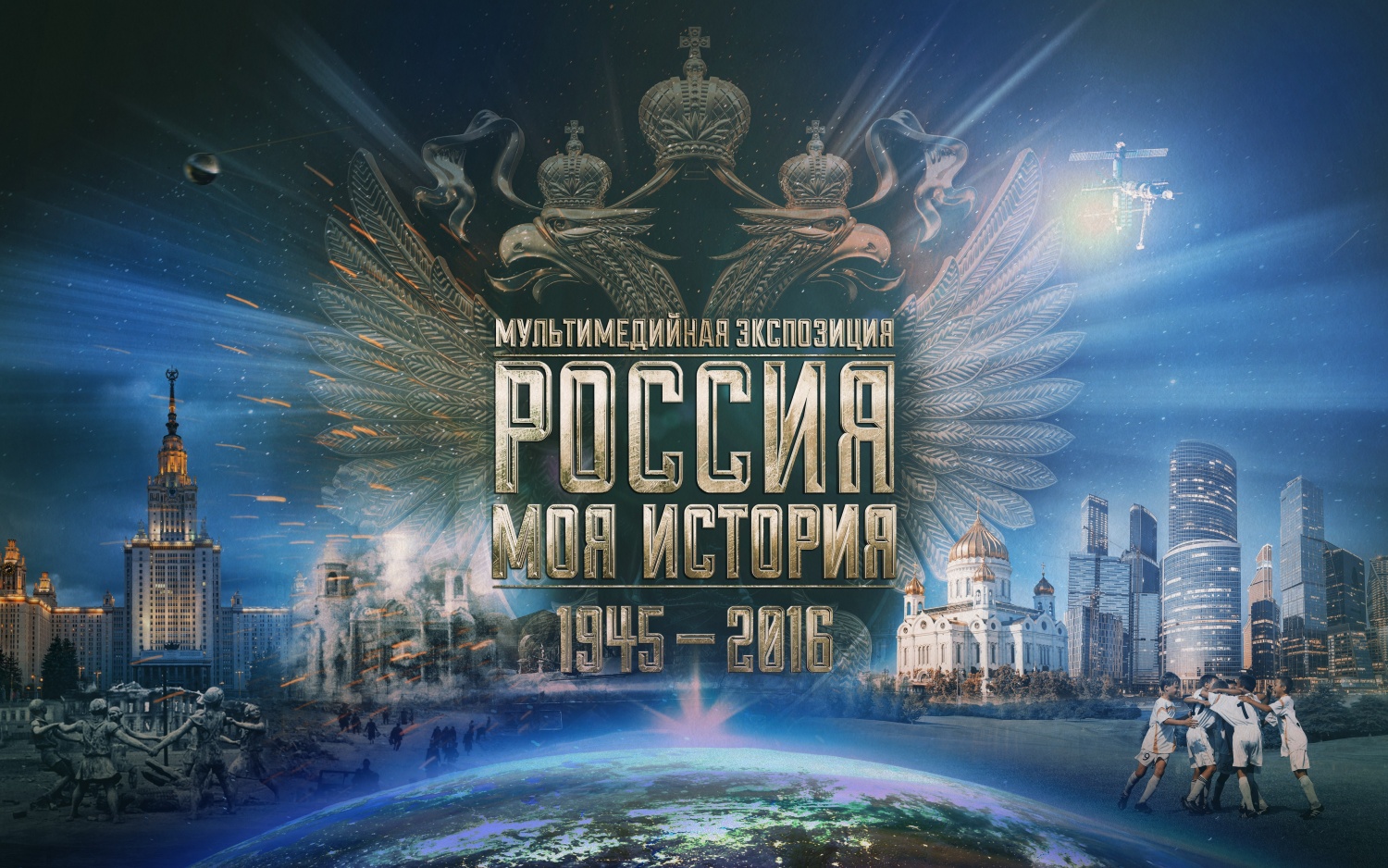 Постоянные экспозиции исторического парка 
«Россия – Моя история»
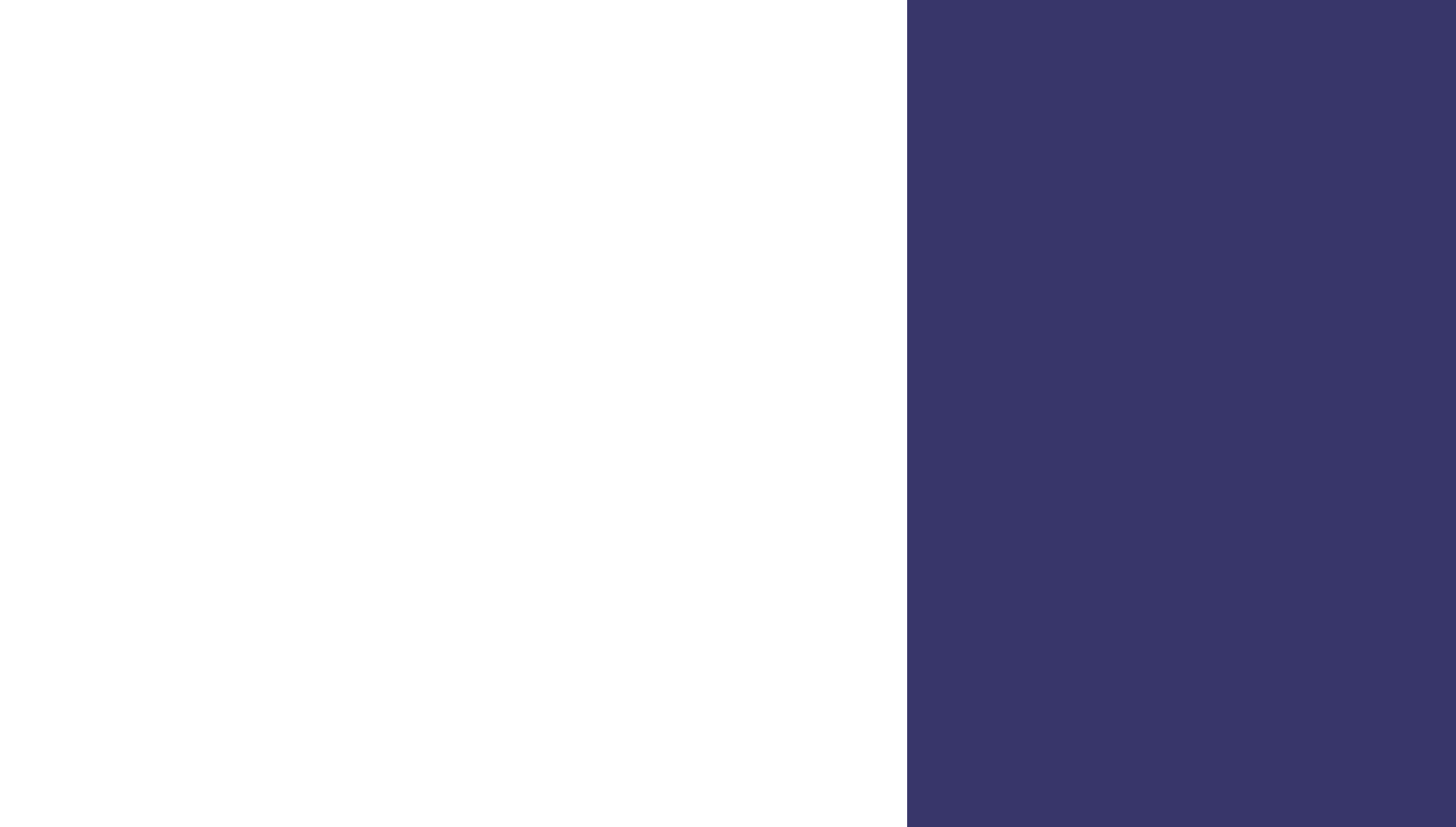 «Александр Невский: история жизни благоверного князя  языком графического романа»     выставка-комикс  с 02.09 по 04.11
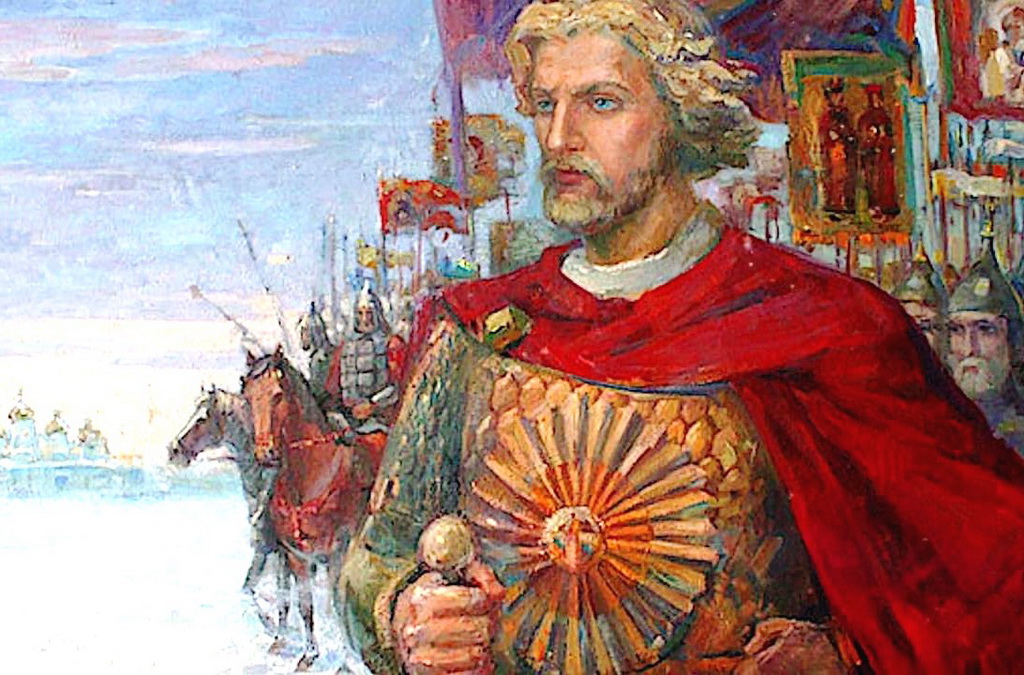 «Восстановлению подлежит. Царско-сельские дворцы, восстановленные из пепла» предметная выставка 04.09 -19.10
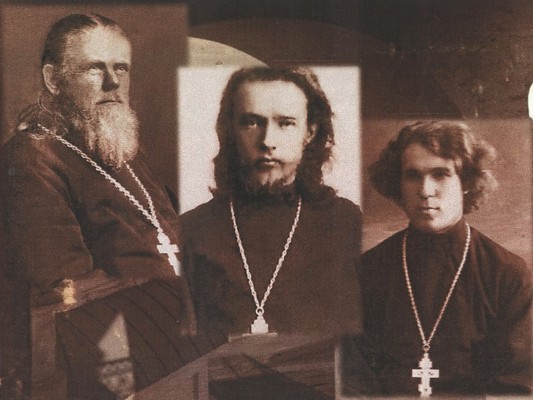 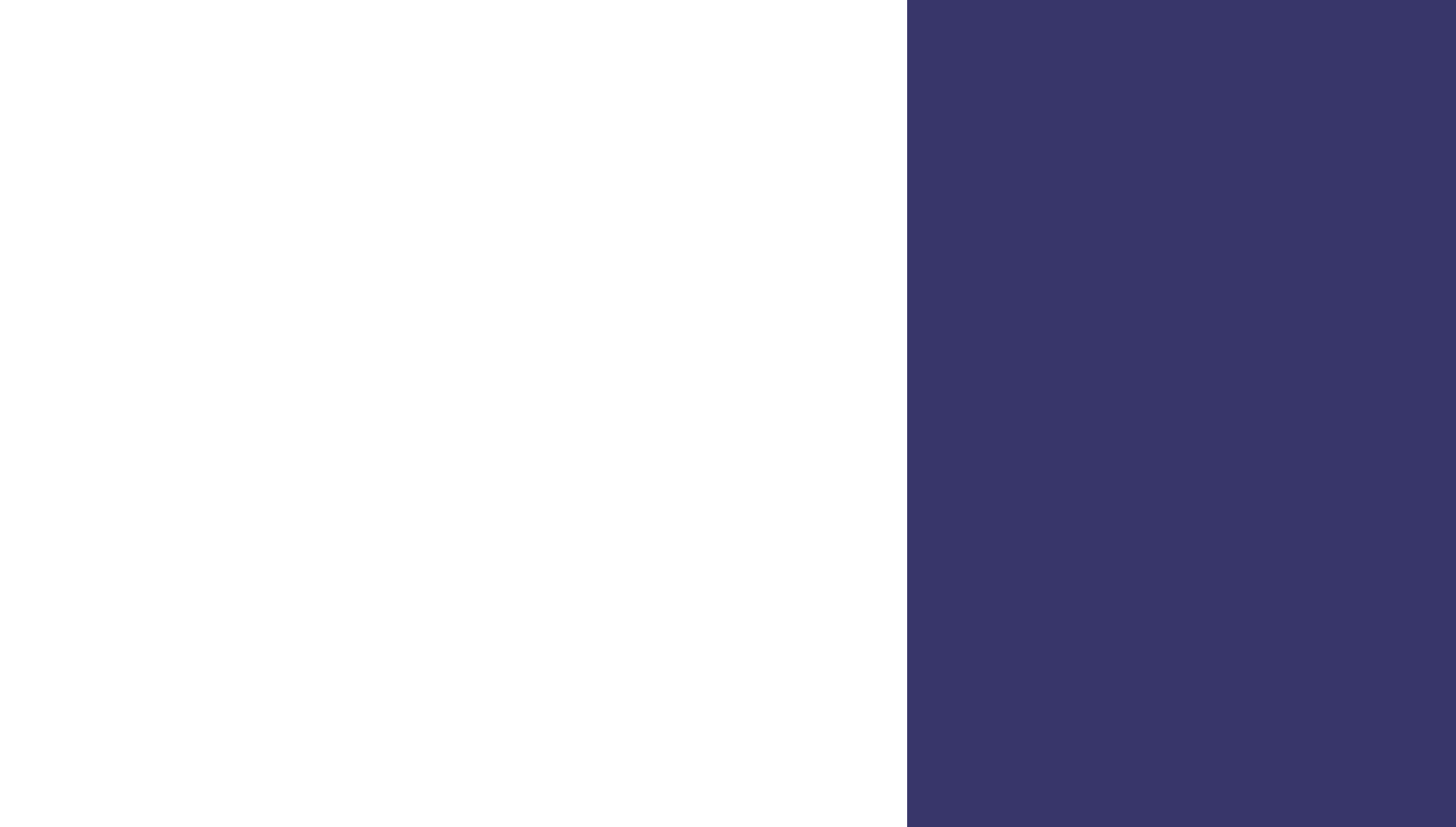 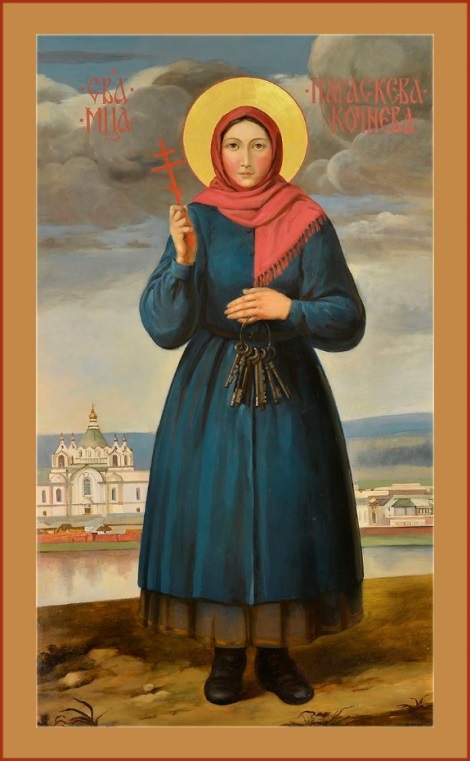 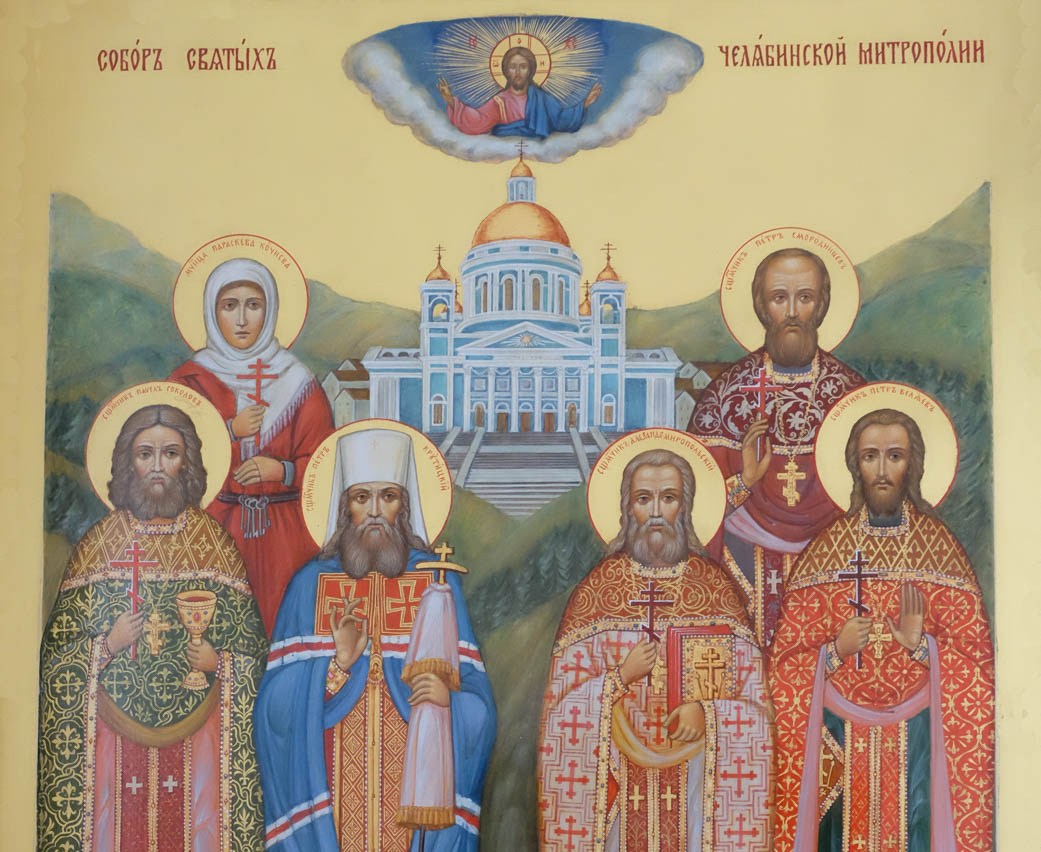 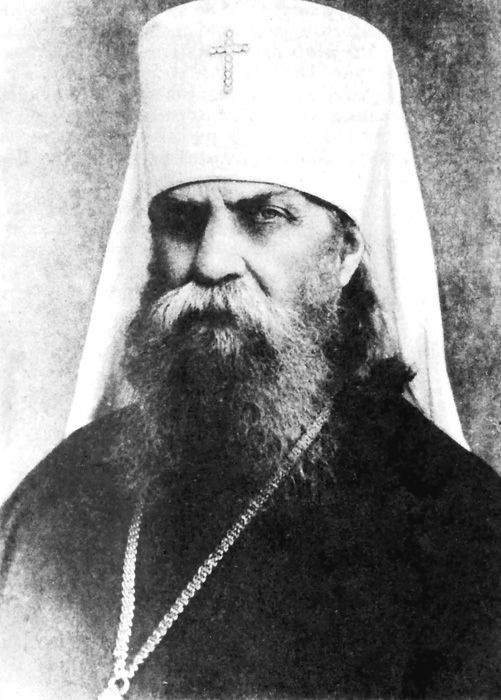 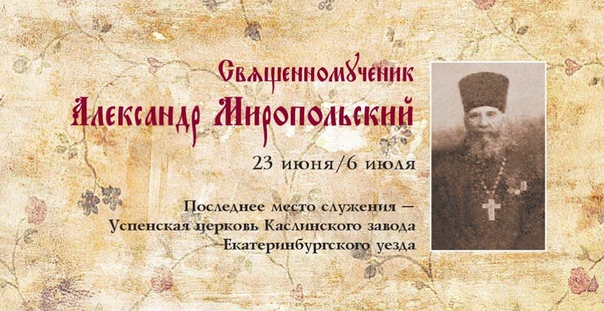 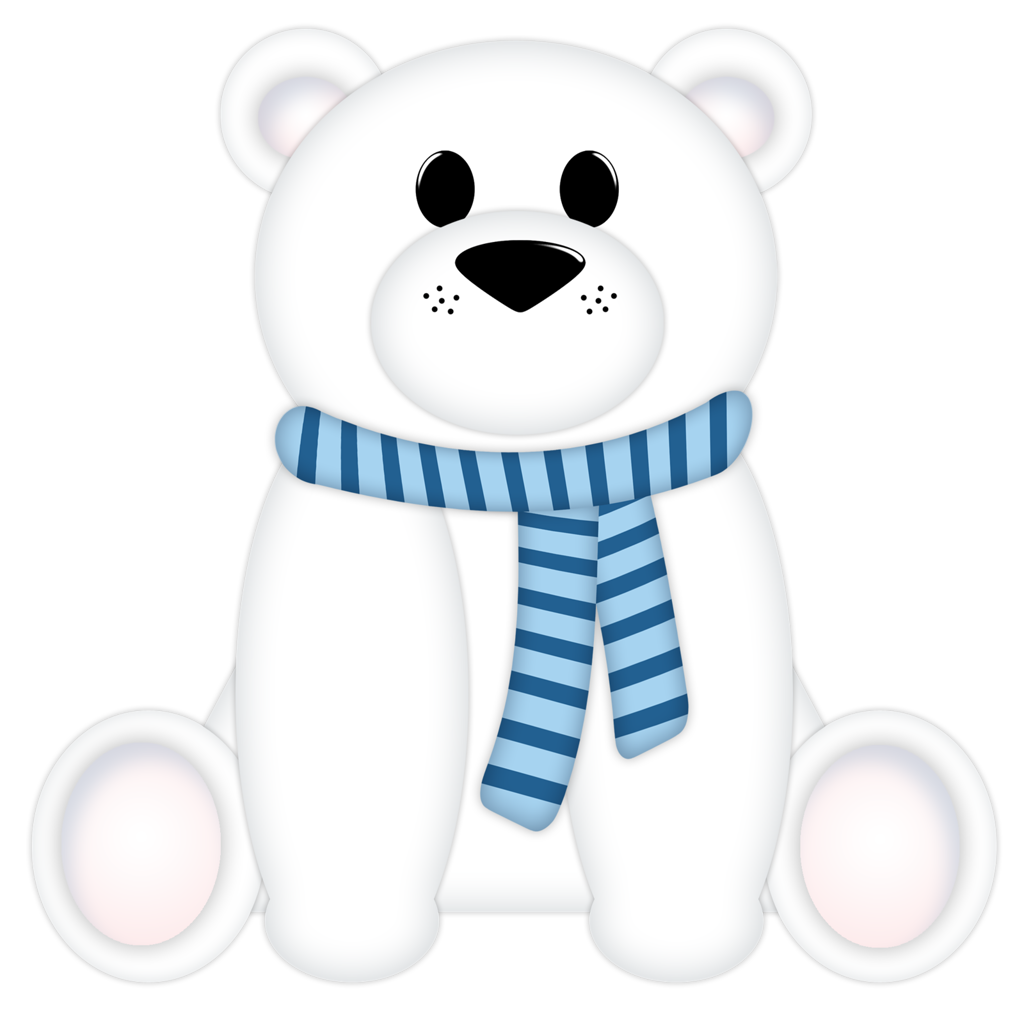 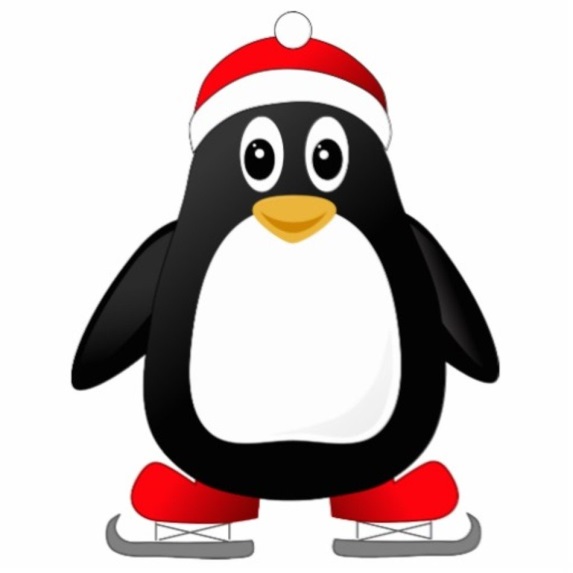 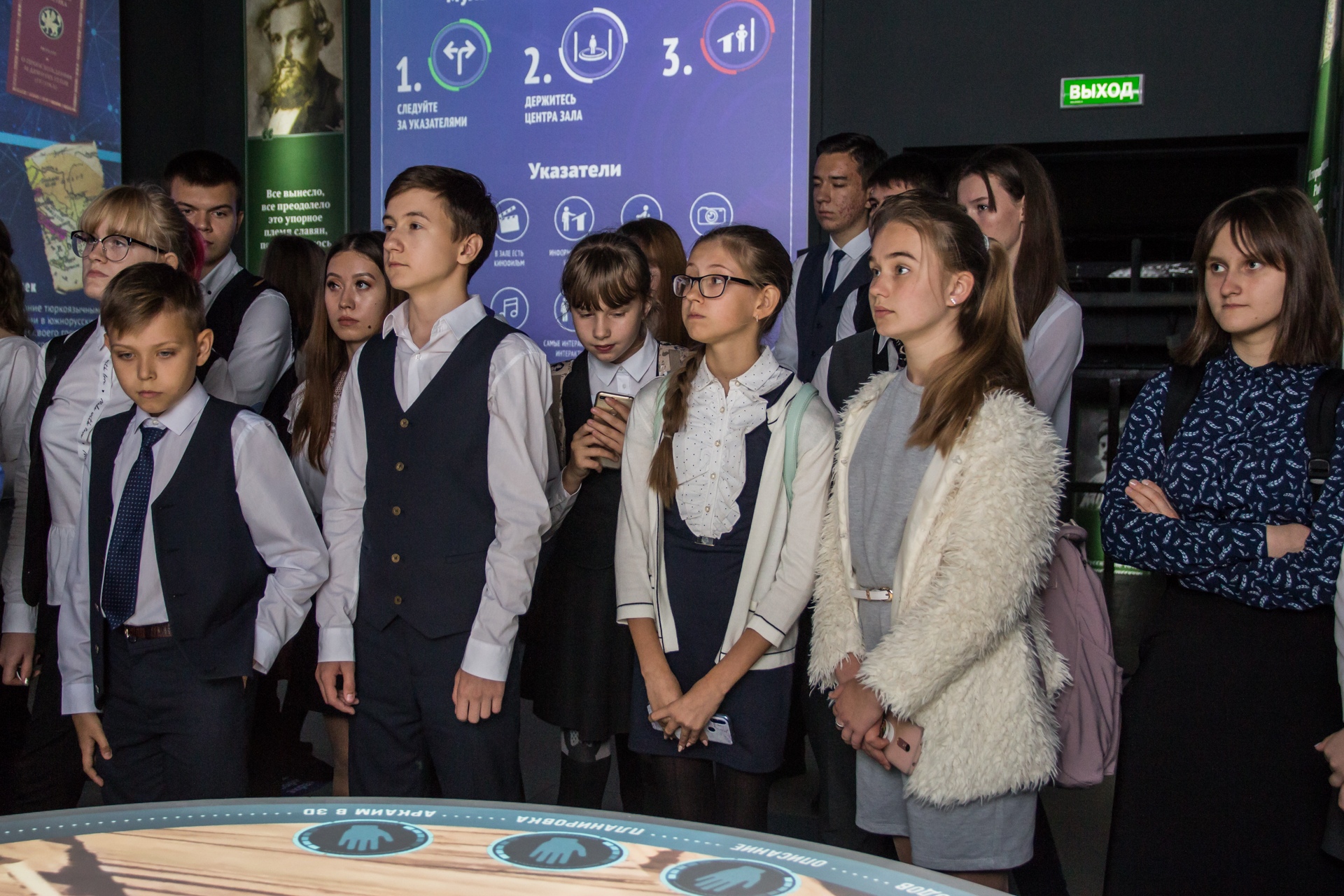 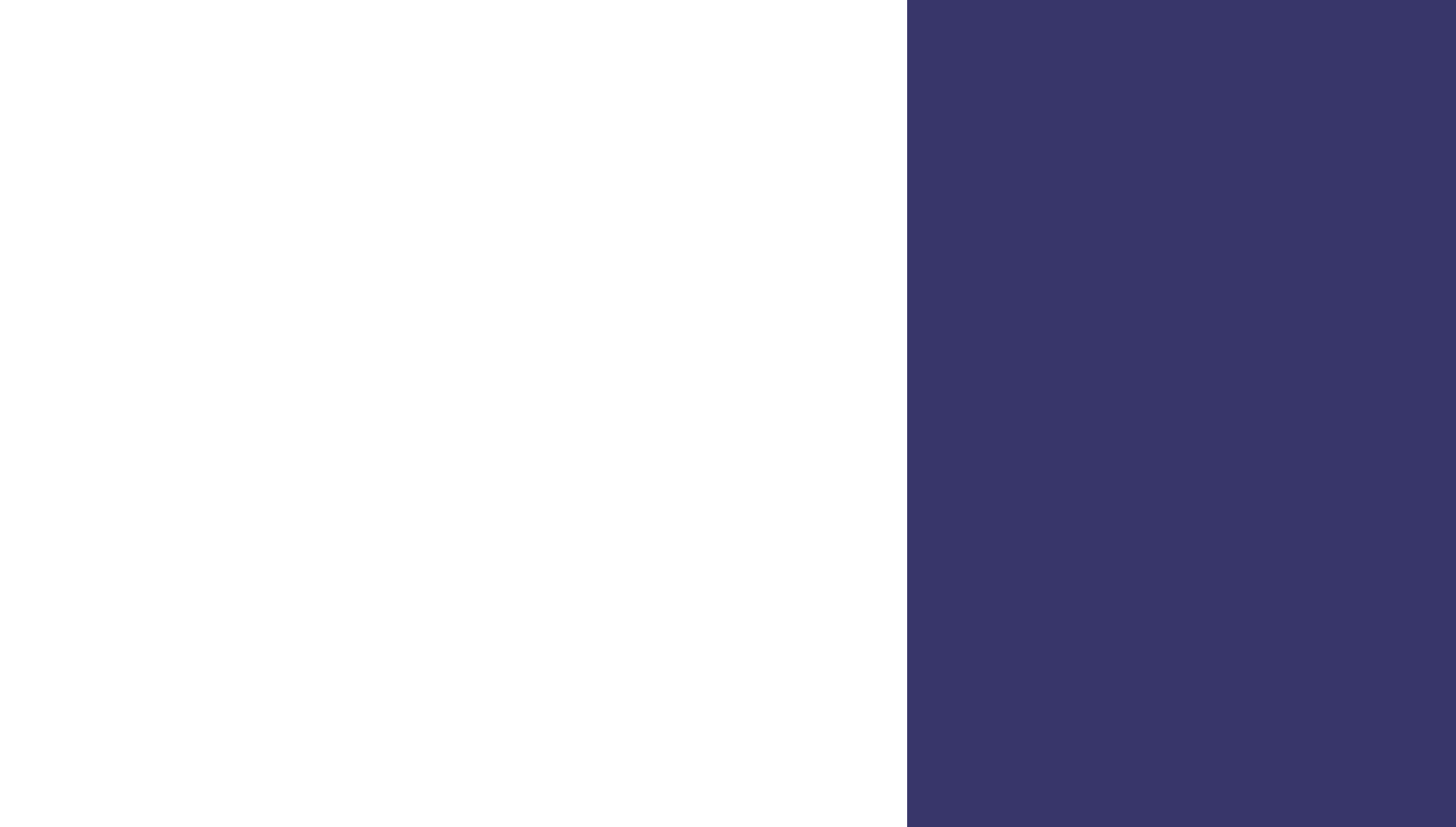 Контакты
Кузнецов Вячеслав Михайлович – заместитель директора по образовательной и экскурсионной деятельности, тел.: 8 (351) 263-43-71, e-mail: kuznetsov.v@myhistory74.ru
Никитина Елена Юрьевна – главный методист по организации образовательных и социокультурных проектов, тел.: 8-902-603-98-48, e-mail: nikitina.e@myhistory74.ru
Милишенко Светлана Сергеевна – методист по организации образовательных и социокультурных проектов, тел.: 8-908-003-43-52, e-mail: milishenko.s@myhistory74.ru
Полякова Татьяна Константиновна – методист по организации образовательных и социокультурных проектов, тел.: 8-951-465-48-53, e-mail: polyakova.t@myhistory74.ru
Наша группа в ВКонтакте 
«Россия – Моя история. PRO»
https://vk.com/myhistory.chel.school
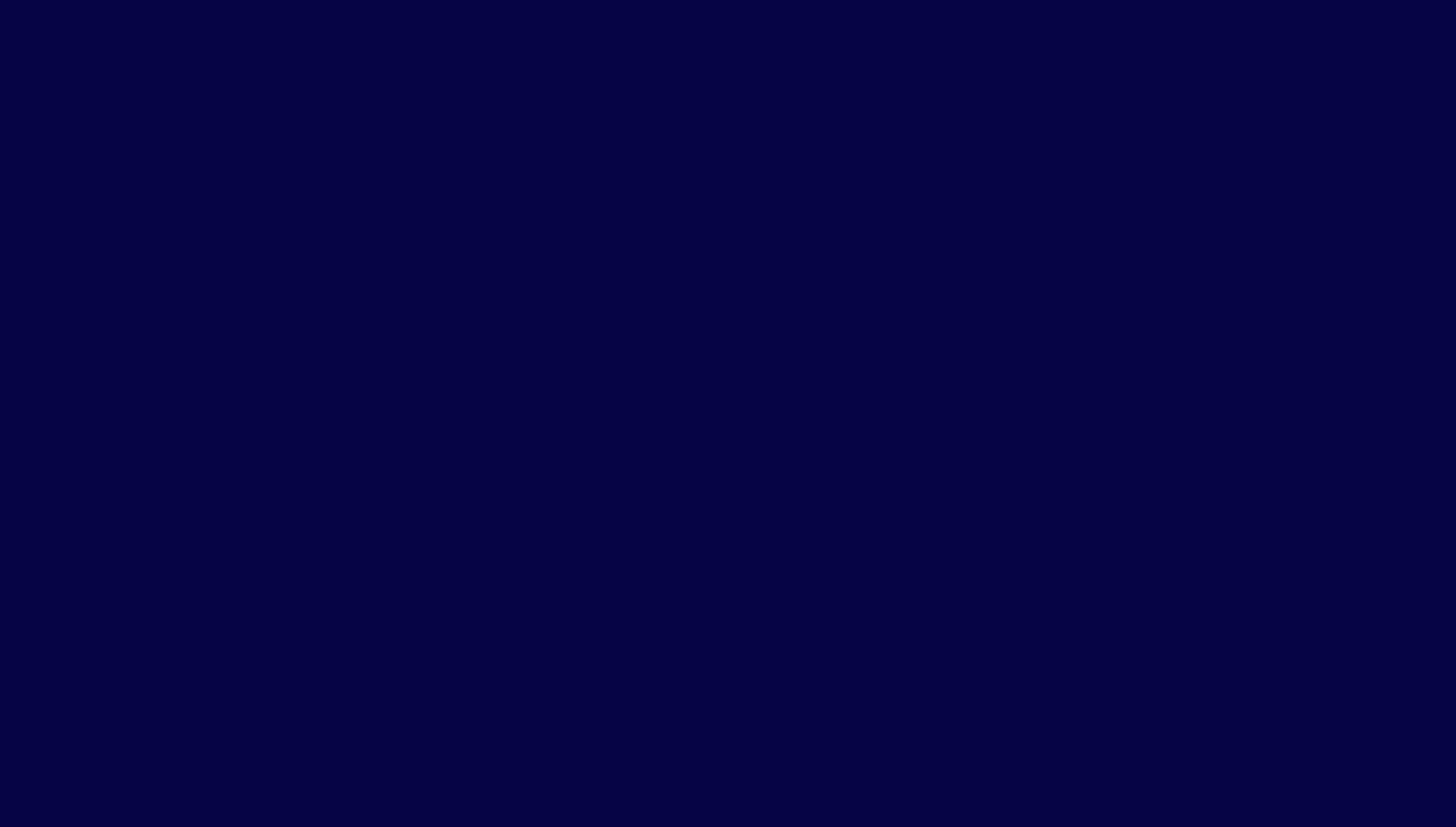 Начало программ с 10:00 до 18:30 
Система онлайн-регистрации заявок culture-events.gov74.ru   
Справки по телефону (351) 217-70-77 (стойка информации)
Адрес: г. Челябинск, ул. Труда, 183 (ТРК «Гагарин-Парк»)
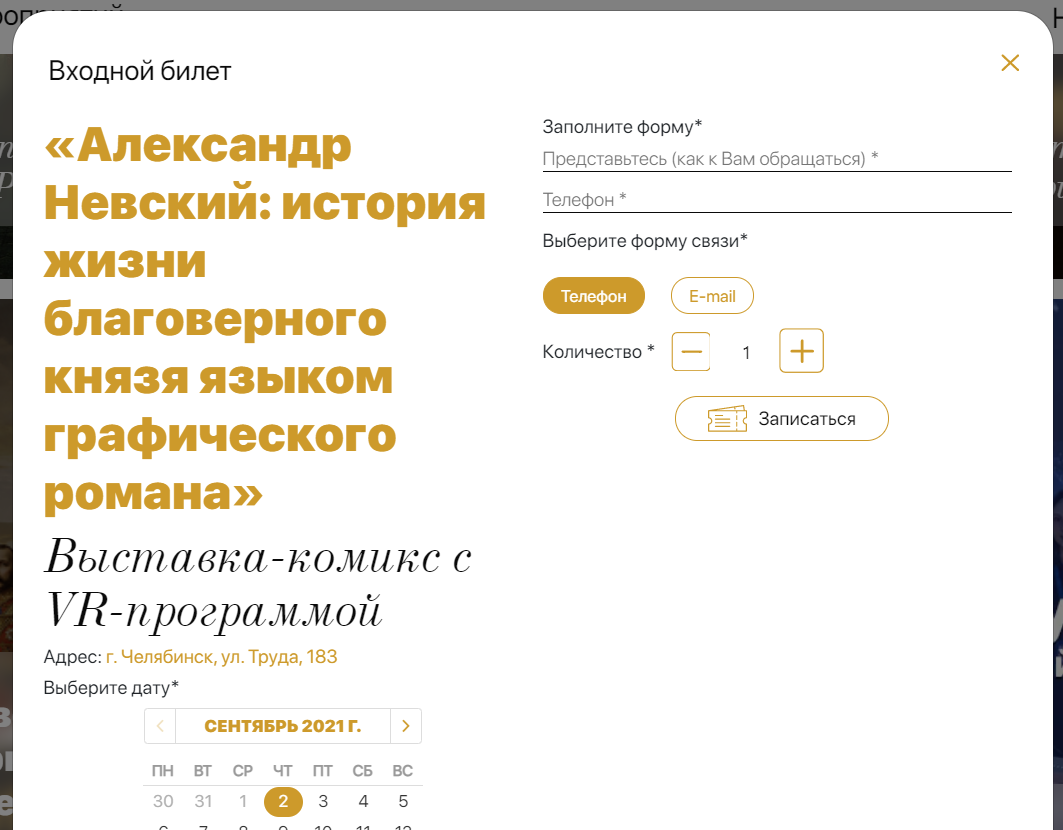 5 000 ₽
ПУШКИНСКАЯ КАРТА
Ресурсы мультимедийного парка
для воспитательной работы педагогов